Connected 4 Health
Psicoterapia: estudio de caso 1
Número de proyecto: 2021-1-RO01- KA220-HED-38B739A3
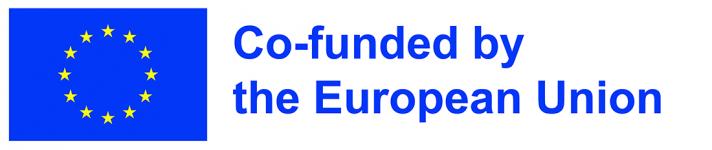 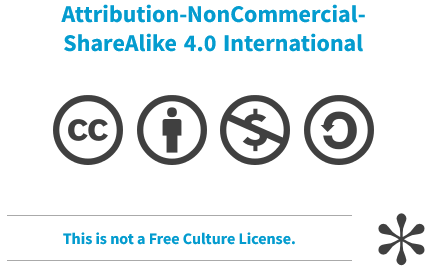 La financiación de la Comisión Europea para la elaboración de esta presentación no constituye una adhesión a su contenido, que refleja exclusivamente las opiniones de los autores, y no puede responsabilizarse a la Comisión del uso que pueda hacerse de la información que contiene.
2
Psicoterapia: estudio de caso 1
Esta es la historia de Maria, que recientemente se ha sometido a tratamiento por un trastorno de la conducta alimentaria. Lea el texto de la diapositiva siguiente y, a continuación, responda las preguntas de la diapositiva sucesiva.
3
Psicoterapia: estudio de caso 1
Maria tiene 16 años. Vive con sus padres y tiene dos hermanos mayores (de 23 y 25 años), ambos jugadores de hockey sobre hielo en activo. Hasta hace tres años, había sido una chica sana y activa. A los 5 años de edad, empezó a ir a actividades deportivas y más adelante se apuntó a natación y atletismo. A los 13 años de edad, entró en un equipo de aeróbic y pronto empezó a competir. Tenía una rutina de entrenamiento muy estricta: pasaba entre 3 y 4 horas al día en el gimnasio y hacía algunas sesiones de entrenamiento fuera de su horario habitual. Era muy constante. Ella y su equipo eran muy buenos y habían ganado varias competiciones y campeonatos nacionales. A los 16 años de edad, se desmayó poco antes de una competición importante y la llevaron al hospital. Los médicos explicaron a sus progenitores que Maria había estado muy enferma durante un período considerable, lo que los cogió por sorpresa…
4
Psicoterapia: estudio de caso 1
¿Qué cree que le pasó a Maria?
¿Por qué una chica deportista y capaz se desmaya y debe ser hospitalizada?
¿Por qué cree que los progenitores se sorprendieron?

Ahora leamos qué ocurrió durante ese período de tres años.
5
Psicoterapia: estudio de caso 1
Cuando Maria se unió al equipo de aeróbic, se encontró en un grupo de chicas mayores que ella que ya tenían experiencia y quería ponerse a su nivel. Su determinación de triunfar iba muy ligada a su aspecto físico, su rendimiento y su peso. Empezó a fijarse cada vez más en qué comía, cuánto pesaba y cuántas calorías consumía. Poco a poco, había añadido a su rutina salir a correr a primera hora de la mañana o por la noche. Iba al gimnasio directamente desde el instituto. Se pasaba los fines de semana con su equipo, ensayando para la actuación. A veces estaba cansada e irritable, pero creía que tenía que ver con los cambios hormonales. Sus períodos eran irregulares, pero lo atribuía a los entrenamientos intensos. Había reducido la ingesta de alimentos al mínimo absoluto que en su opinión no afectaría a su rendimiento. Los días previos a la competición solo bebía café.
6
Psicoterapia: estudio de caso 1
Después del desmayo, la exploración detectó problemas físicos graves. A pesar de que estaba en forma y era bastante musculosa, los resultados de sus pruebas analíticas se alejaban mucho de la norma. La evaluación psiquiátrica reveló que solo pensaba en el rendimiento y el aspecto: le daba miedo aumentar de peso, creía que con ejercicio estaría en forma y sería atractiva y así podría quedarse en el equipo. Creía que tenía un control total de su cuerpo. Cada caloría extra debía compensarse con ejercicio físico. En un equipo femenino de aeróbic, todo debe ser perfecto y ella se esforzaba por serlo. El éxito del equipo no hacía más que confirmar que ella hacía lo correcto. Quería estar a la altura de las expectativas que creía que sus padres tenían y también demostrar a sus hermanos mayores que ella también era una deportista de éxito. Se dio cuenta de que tenía que hacer algunos ajustes porque su desmayo fue una gran decepción para su equipo y un fracaso personal.
7
Psicoterapia: estudio de caso 1
¿Qué tipo de trastorno de la conducta alimentaria presenta Maria?
¿Se observaban señales de alarma?
¿Cómo pudo Maria ocultar a sus padres su problema con la alimentación?
¿Qué papel tuvieron sus compañeras de equipo en la aparición del trastorno de la conducta alimentaria?
¿En qué cree que debería centrarse la psicoterapia? ¿Qué tipo de psicoterapia debe utilizarse? ¿Cuáles son las opiniones distorsionadas?
8
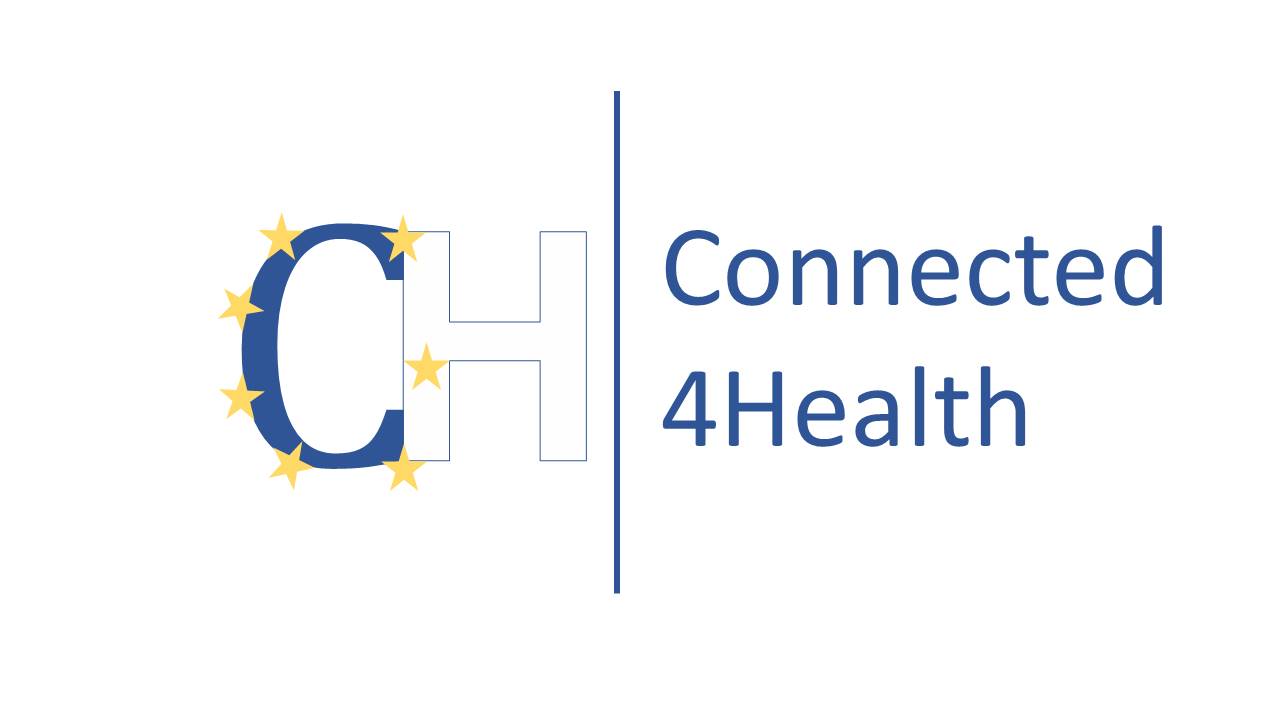 9